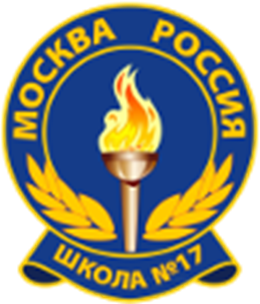 «Наука и практика»
Школьный спортивный клуб «Стайл»
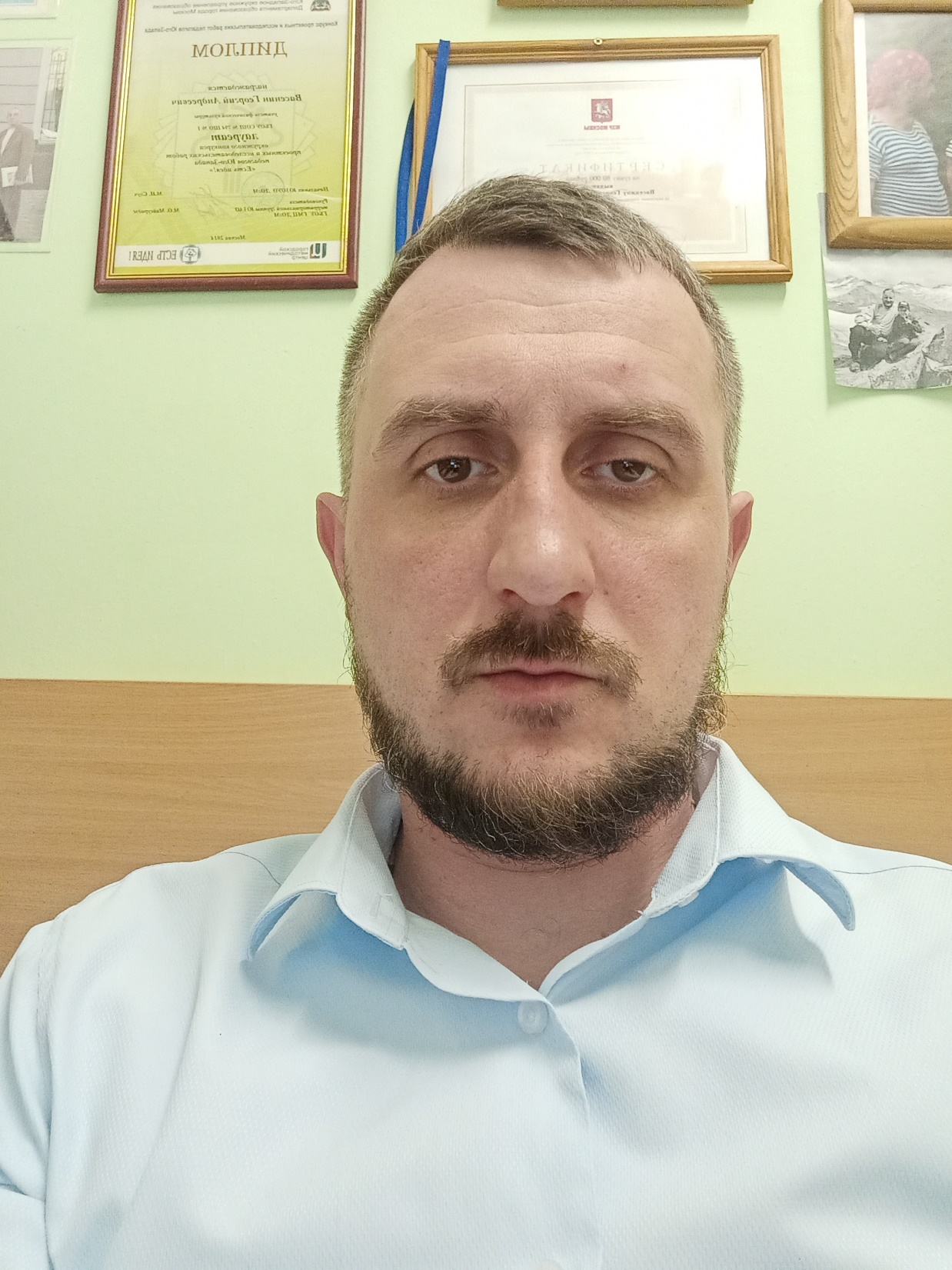 ВАСЕНИН 
Георгий Андреевич
ГБОУ Школа № 17, учитель, инструктор туризма, педагог ДО
Направления деятельности ШСК «Стайл»:
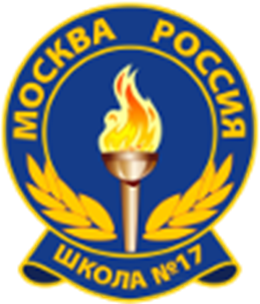 Волонтерская деятельность;
Туризм (экспедиции, походы, ПВД);
Динамические перемены (тьюторство);
ВФСК ГТО ( участие, судейство)
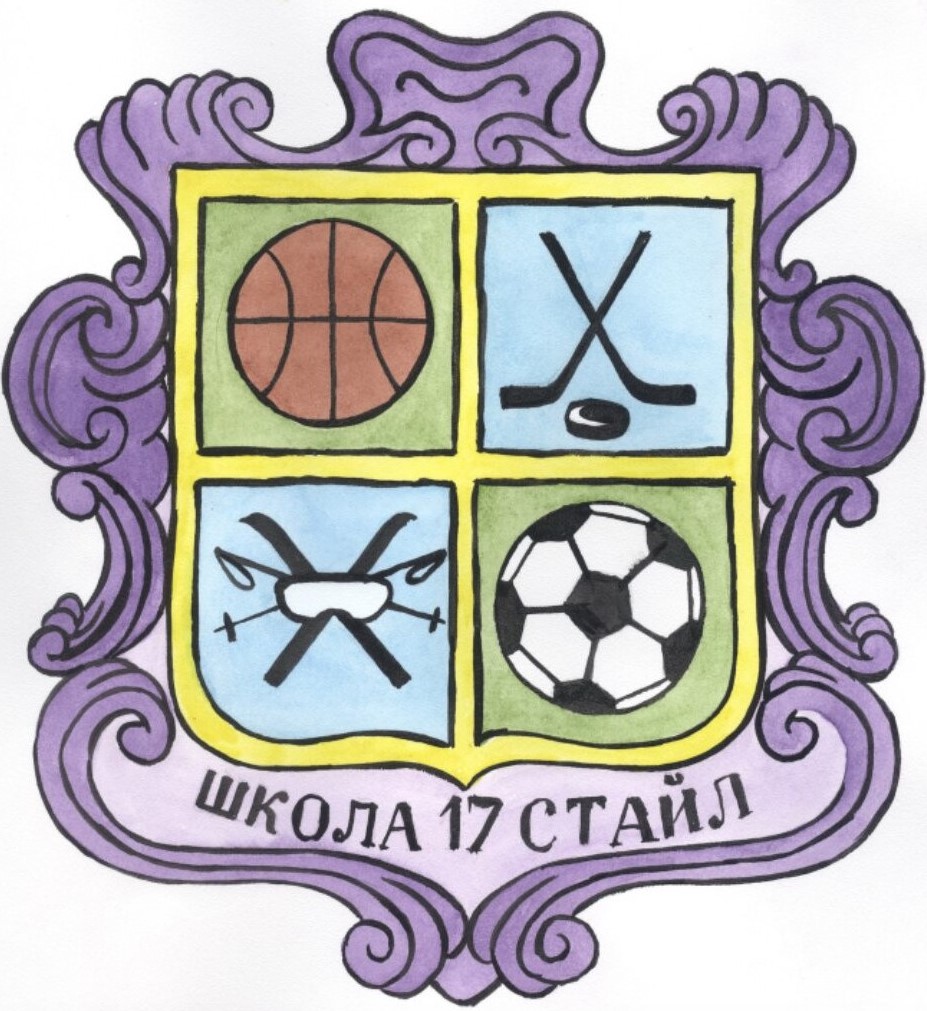 Волонтерская деятельность ШСК
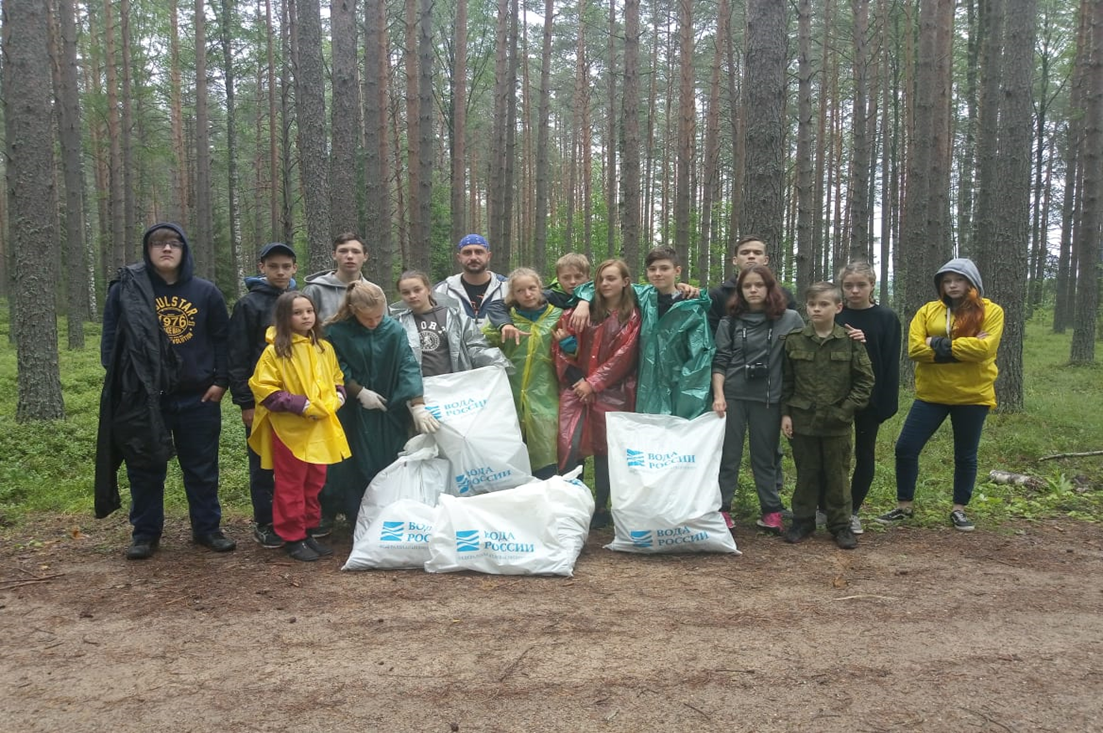 Экологическое волонтерство.
На базе школы существует волонтерский отряд «Экоспецназ XXI века», сформированный из учащихся 5-6 классов «МСЧ –класс» и учащихся секции «Юные туристы» совершающие в течении года экологические экспедиции по России, в которых они посильно осуществляют волонтерскую деятельность, связанную с утилизацией мусора и других бытовых отходов на пути следования, участия в социальной целевой программе «Вода России» а также мониторинг окружающей среды различных регионов. В период с 2016 года по настоящее время было утилизировано более 12 тонн отходов в муниципальные контейнера. В рамках Федеральных программ очищена береговая акватория от отходов, рыболовных сетей, стекла.
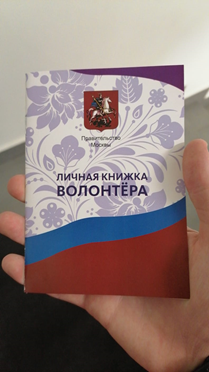 Волонтерская деятельность ШСК
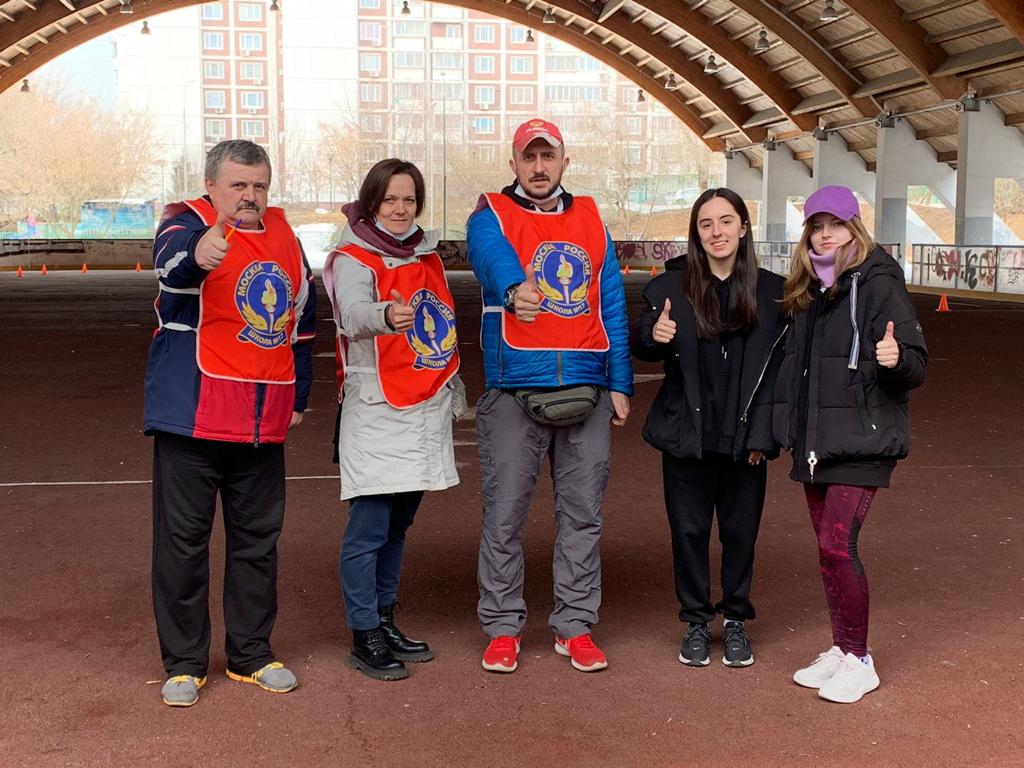 «Спортивное волонтерство»
В период учебного года учащиеся 8-11 классов осуществляют судейство школьных соревнований, проведение Фестивалей в рамках школьного самоуправления, а также осуществляют помощь в судействе ВФСК ГТО.
Основная цель волонтерской деятельности в ГБОУ Школа № 17 - пропаганда идей добровольческого труда на благо общества и привлечение молодежи к решению социально значимых проблем.
Туризм (экспедиции, походы, ПВД)
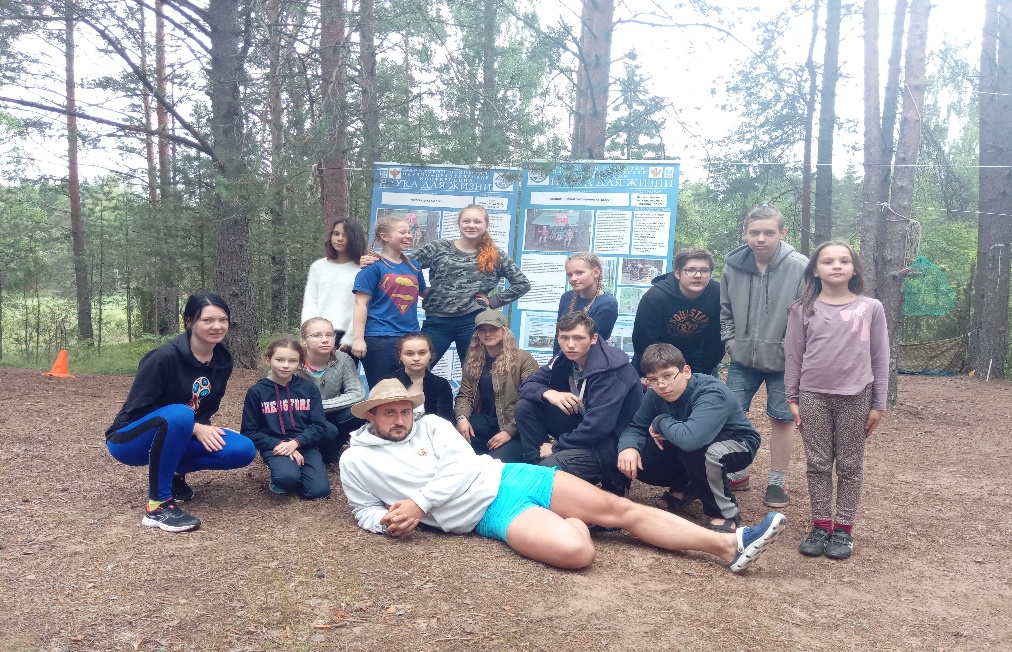 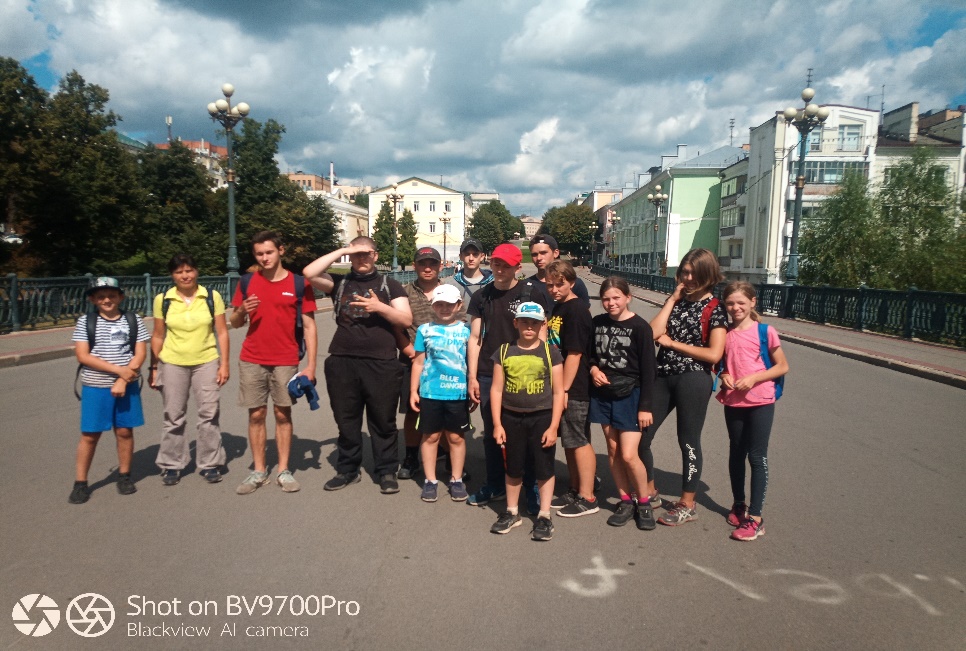 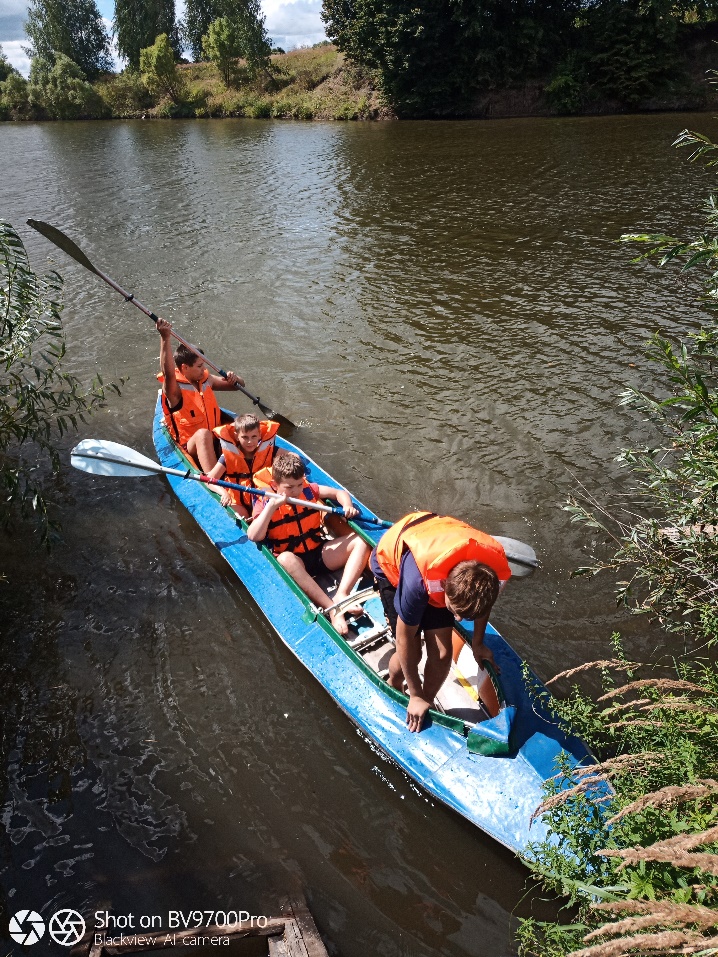 Детско-юношеский туризм – мощное средство внеурочного комплексного обучения, воспитания, физического и нравственного оздоровления. Поскольку виды туризма столь же разнообразны, как и повседневная жизнь, то нет таких знаний, умений, навыков и интересов, человеческих качеств, которые нельзя было бы развить и улучшить при помощи туристских и прочих путешествий.
В комплексном походно-стационарном туризме на лоне природы неразделимы работа и отдых, обучение и развлечение, утилитарный труд и физические упражнения; тем более не различаются профессиональный труд руководителя и его личный быт, досуг, отдых, внешне ни чем не отличающиеся от времяпрепровождения подростков.
Воспитание детей в форме похода, экологической экспедиции – это частный случай адаптации в коллективе.
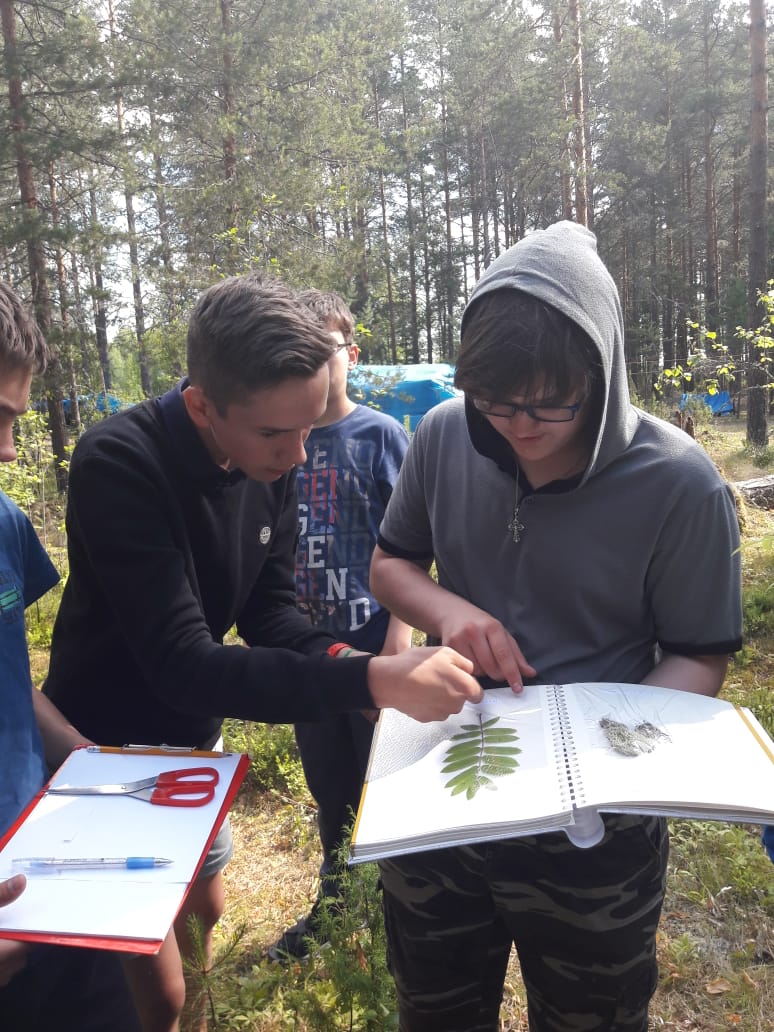 Туризм (экспедиции, походы, ПВД)
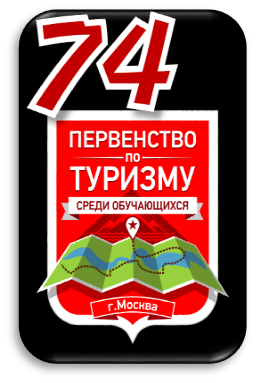 Образовательные результаты
Обучающиеся смогут получить следующие результаты
Личностные:
формирование бережного отношения к природе;
приобретение навыков работы в команде и развитие коммуникативной сферы;
Предметные:
формирование мотивации к познавательной и исследовательской деятельности;
приобретение туристских знаний, умений и навыков для безопасного пребывания в природной среде;
Метапредметные:
развитие самостоятельности и персональной ответственности за свои действия;
знание основных представителей фауны и флоры региона в период туристического похода, экспедиции;
формирование умения работать с разными источниками информации: находить информацию в различных источниках (тексте учебника, научно-популярной литературе, словарях и справочниках), анализировать и оценивать информацию, преобразовывать информацию из одной формы в другую.
овладение методами исследовательской деятельности при практическом изучении природы.
Динамические перемены (тьюторство)
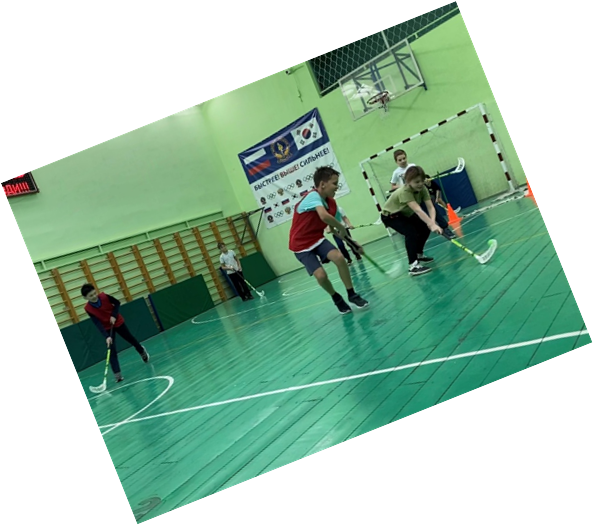 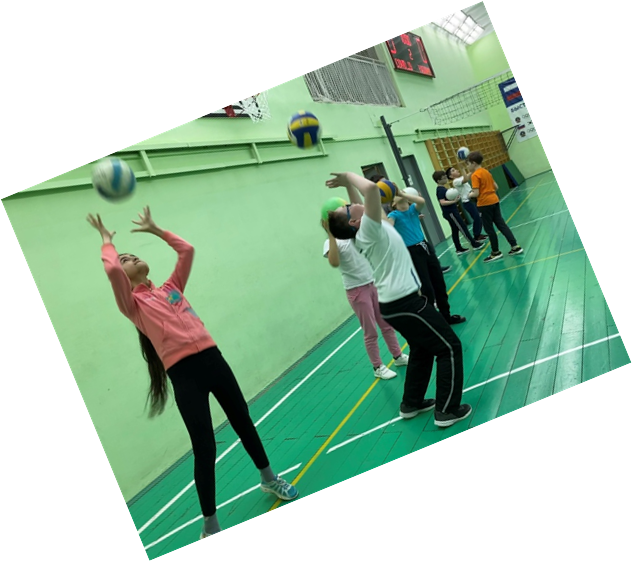 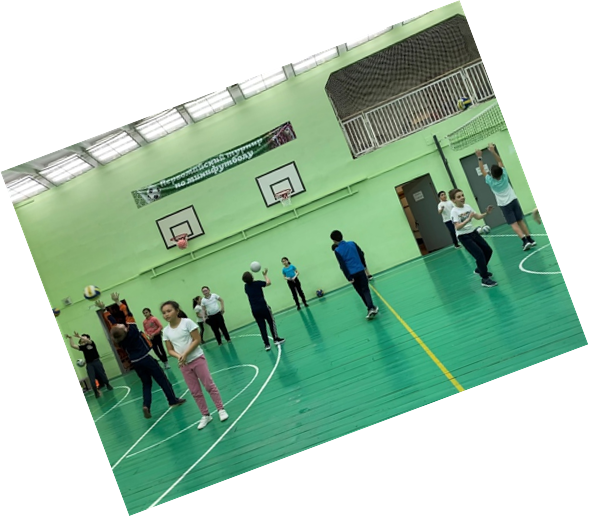 На основании приказа Министерства образования 18 августа 2009 Г. № 626 «О проведении обязательных физкультурно-оздоровительных мероприятий в режиме учебного дня в государственных образовательных учреждениях», 
Постановление Правительства Москвы от 12 мая 2009 г. N 402-ПП "О совершенствовании системы физического воспитания и массового спорта среди детей и учащейся молодежи города Москвы".
Обязательные физкультурно-оздоровительные мероприятия в режиме дня общеобразовательной школы
ВФСК ГТО ( участие, судейство)
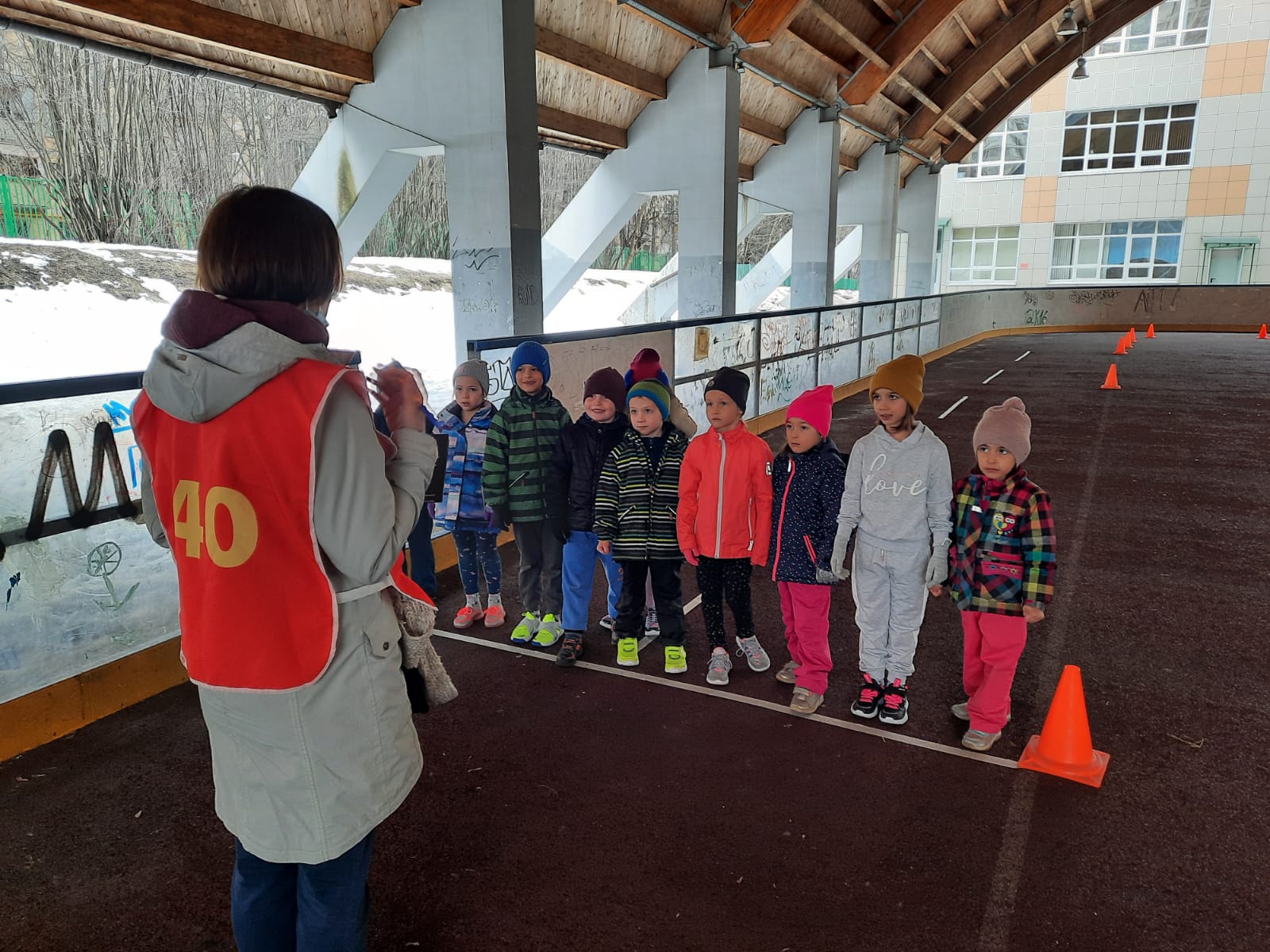 Динамика количества учащихся, выполнивших норматив ВФСК ГТО % от числа задействованных в ШСК «Стайл»
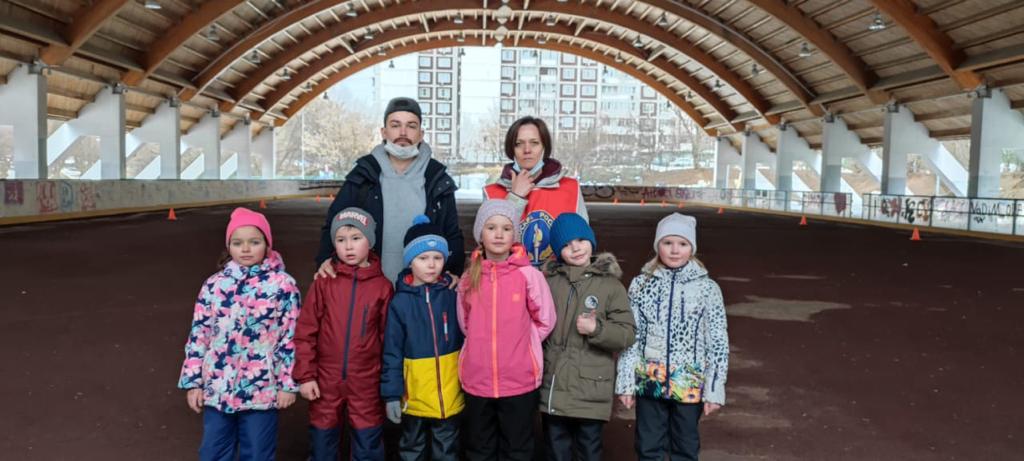 Почтовый адрес:117279 РФ, 
г. Москва,  ул. Введенского, дом 32 А
E-mail: vasgub@mail.ru
 gavasenin@mail.ru 
Телефон: 8(903)2760044       
Персональная страница: http://vaseninga.ru/